COVID-19 確定患者の推移（2020.3～2021.9 ）
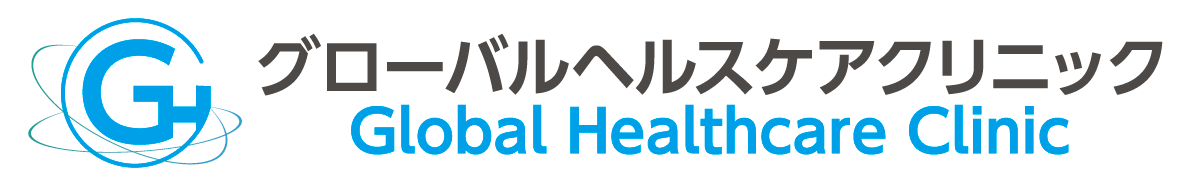 COVID-19 確定患者年齢層（2020.3～2021.9  ）
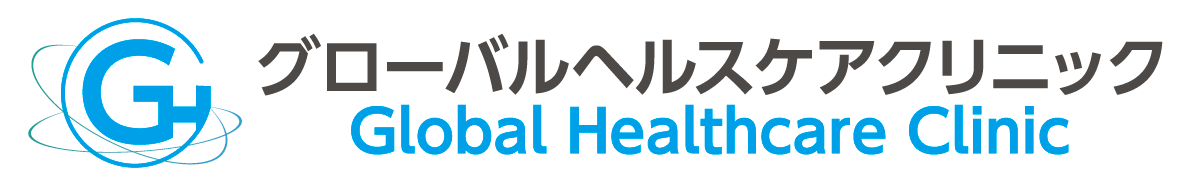 COVID-19 関連検査数（2020.3～2021.9  ）
2020年5月より自費検査・6月より抗原検査導入
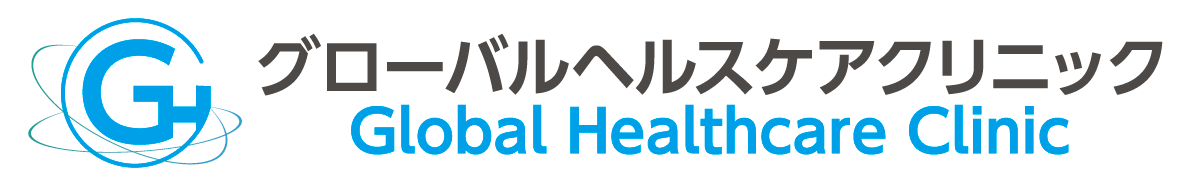 COVID-19 関連検査陽性率（2020.3～2021.9  ）
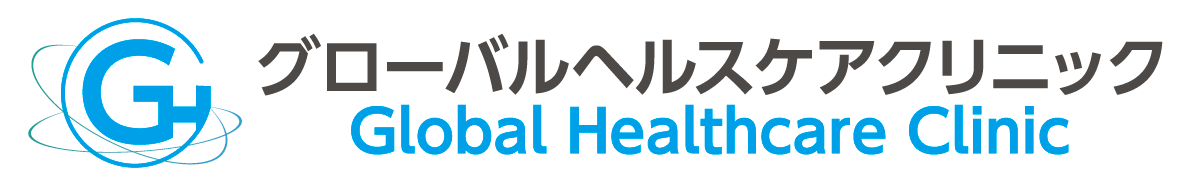 問診による推定感染経路（n=125）
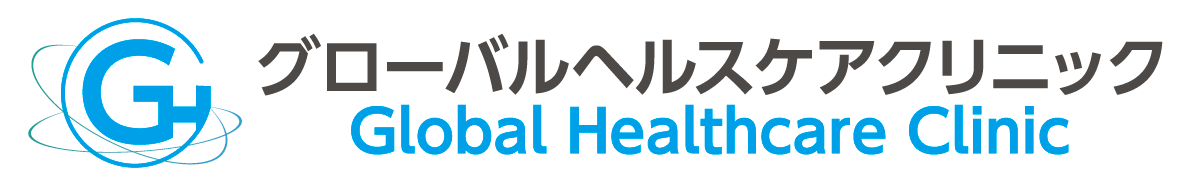 検査陽性者の解析（n=125）
初診の印象はインフルエンザ様で全身状態は悪くなく呼吸器症状も少ない

発熱は数日間続いた場合と1-2日で解熱し受診時は平熱の場合がある

64.0％（80/125）に37.5℃以上の発熱があった

20.8％（26/125）に味覚・嗅覚障害があった

18.4%（23/125）が無症状であった（2名を除き濃厚接触者）

8.0%（10/125）の感染経路が推測できなかった

自費での検査で陽性になったのは1名（1.1％）のみであった
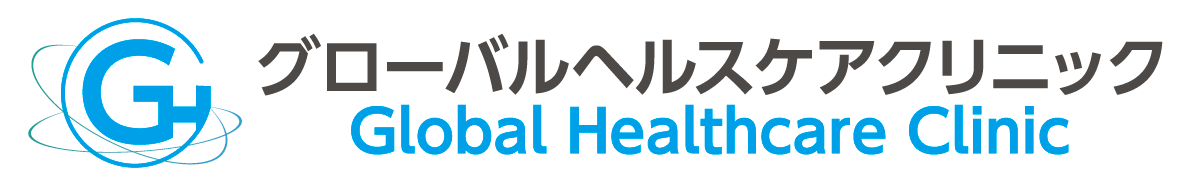 COVID-19ワクチン２回接種後の抗体価（自験例）
Elecsys® Anti-SARS-CoV-2 S RUO 使用（陽性≧0.8U/ml）
(U/ml)
(week)
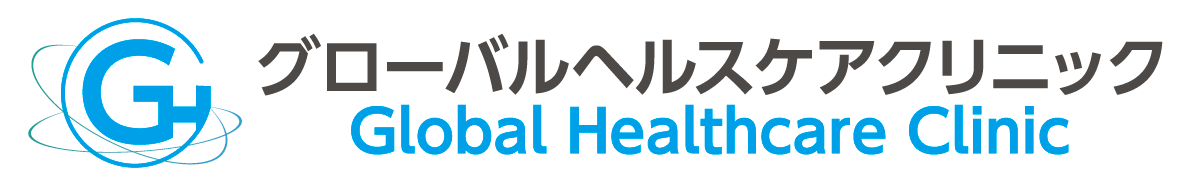